社区紧急响应小组 (CERT) 灾难附录
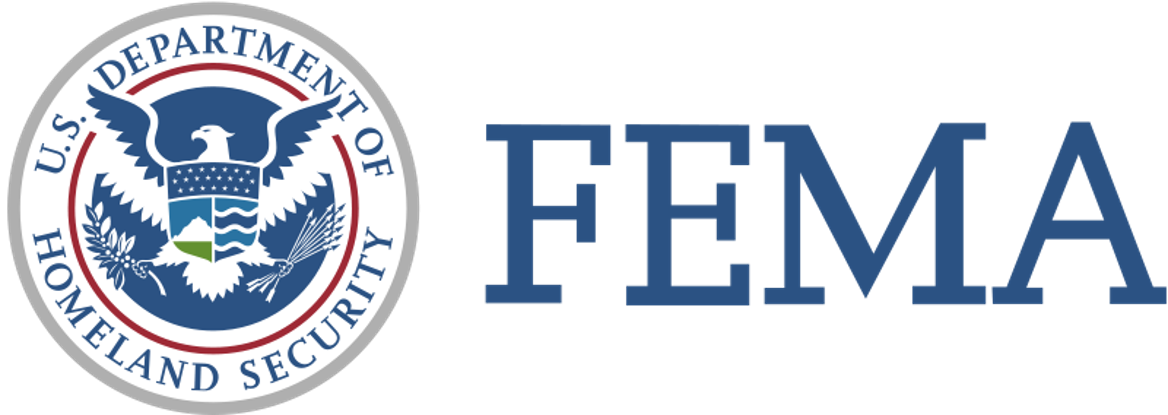 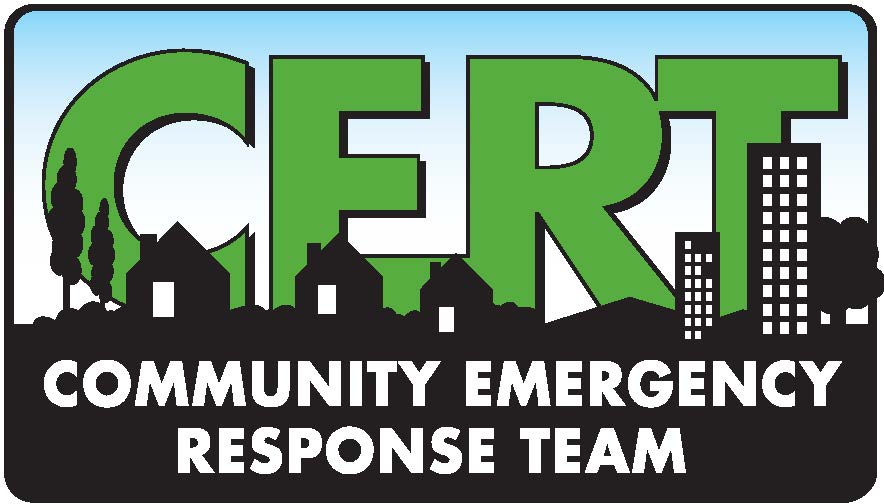 社区紧急响应小组 (CERT) 灾难附录
雪崩
简介
雪崩的速度可高达 80 mph（英里/小时），雪崩停止后所留下的积雪残骸将如混凝土一样坚硬无比  
美国每年冬季平均有近 30 人因雪崩而死亡  
这类死亡人员通常因窒息、创伤和体温过低而去世  
尽管雪崩主要发生在美国西部地区，但也可能发生在东北部山区
PM AV-1
社区紧急响应小组 (CERT) 灾难附录：雪崩
AV-1
雪崩的影响
死亡人员
通常因窒息、创伤和体温过低等因素联合致死 
美国每年冬季平均有 28 人因此死亡 
干扰
交通、电力和其他服务的中断 
因建筑物和道路损毁带来经济损失
PM AV-1
社区紧急响应小组 (CERT) 灾难附录：雪崩
AV-2
雪崩条件
干雪崩 
当干雪达到冰点温度之下时即可发生  
通常行进速度可达 60 至 80 mph（英里/小时） 
湿雪崩 
当气温转暖，阳光或雨水导致水渗入冰层时即可发生 
通常行进速度可达 10 至 20 mph（英里/小时）  
相比干雪崩来说较难触发
PM AV-1
社区紧急响应小组 (CERT) 灾难附录：雪崩
AV-3
平板雪崩
平板雪崩——“平板”是指紧密结合的积雪层，它在积雪下方作为一个整体单位而下滑  
干雪平板雪崩 
北美地区每年因雪崩死亡的人数中，几乎所有人都因这类雪崩而丧生  
可在几天内到几个月内保持平静，但濒临崩塌，且断裂速度可高达 220 mph（英里/小时） 
湿雪平板雪崩 
在天气变暖或在积雪上降雨时即可发生  
首先发生在低海拔地区和积雪层较浅的区域
PM AV-1
社区紧急响应小组 (CERT) 灾难附录：雪崩
AV-4
雪泻雪崩
松雪雪崩则是另一种干雪崩。它们通常发生在温度低于零点之下时 
又称“雪泻”和“单点释放雪崩”
通常从一处被触发，然后呈扇形向外扩散下滑
导致死亡较少 
通常为小型雪崩
这类雪崩通常在人们跨越雪坡时在人们的下方发生，而非如平板雪崩一样在人们的上方发生
PM AV-1
社区紧急响应小组 (CERT) 灾难附录：雪崩
AV-5
雪崩的事实
当雪崩停止时，积雪残骸可坚硬如混凝土
大约 90% 的雪崩所处的坡度都在 30 到 45 度之间
因雪崩所造成的死亡通常发生在有大量积雪的山区
PM AV-2
社区紧急响应小组 (CERT) 灾难附录：雪崩
AV-6
应对雪崩的筹备工作
筹备工作至关重要，这包括：接受适当培训和使用适当设备，了解潜在灾难，并获取有关雪崩条件的信息
对于任何前往雪崩多发地区的人员来说，接受培训，并了解如何识别和避免雪崩是至关重要的
美国全国雪崩中心 (National Avalanche Center) 表示：“确保安全的最佳方式是了解当前状况、接受培训、携带救援用具、并远离危险区域”
PM AV-2
社区紧急响应小组 (CERT) 灾难附录：雪崩
AV-7
应对雪崩的筹备工作
获取适当的设备，接受相关培训以支持救援工作、缓解头部伤痛、并制造气穴。所有人都应采取防范措施： 
成对出行
接受雪崩生存培训
随身佩戴一个作业用多功能（可收发）雪崩信标
在背包内装一把小型便携式铁铲和雪崩探测杆
考虑佩戴一个安全头盔和雪崩气囊包
PM AV-2
社区紧急响应小组 (CERT) 灾难附录：雪崩
AV-8
应对雪崩的筹备工作
学习识别和评估潜在雪崩危险
避免到超过 30 度的山坡上去 
避免到超过 30 度的山坡下方的冲出范围去 
关注立即警报征兆，包括近期发生的雪崩、炸裂声、和“砰砰”的崩裂声 
避免到特别危险的区域、山坡和地形内去，即使当地公告表明此处危险较低 
注释：靠近公路的雪崩多发区通常标有标识。请勿在这些区域内停车
PM AV-2
社区紧急响应小组 (CERT) 灾难附录：雪崩
AV-9
注册收取本地警告和警报
拥有雪崩地形的本地区域通常有一套报警系统和疏散撤离计划，以应对严重的雪崩灾害
请关注本地新闻和天气预报
美国国家森林局 (United States Forest Service, USFS) 及其区域雪崩中心将在条件危险的区域内发布公告和警报
查看您本地或区域的雪崩公告，了解当前的危险评级
注册收取本地警告和警报
PM AV-2
社区紧急响应小组 (CERT) 灾难附录：雪崩
AV-10
应对雪崩的筹备工作
雪崩预测员使用五类危险级数面向公众发布旅行建议、雪崩发生可能性、以及雪崩的规模和分布
如果您所居住的区域面临着雪崩发生危险，请考虑咨询一名专业人士了解安置型架构和缓和型架构
PM AV-3
社区紧急响应小组 (CERT) 灾难附录：雪崩
AV-11
雪崩发生期间
雪崩的突发性质要求人员能够做好准备快速行动
请随时准备立即运用培训技能，有效快捷地使用您的设备
一旦被雪崩埋住，请谨记以下建议：
在雪层停止移动之前，请将双手弯曲放在您的面部之前形成一个气穴，并尽力扩张胸部
若头盔还在，则头盔也能提供必要气穴
保持放松以保存氧气
禁止喊叫。即使您能够听到救援者的声音，但救援者也无法听到您
PM AV-3
社区紧急响应小组 (CERT) 灾难附录：雪崩
AV-12
雪崩发生之后
如果您的同伴被雪崩埋住，请立即致电给 9-1-1，然后再启动立即搜索
被援救的受害者通常需要立即就医
雪崩受害者通常需要针对以下情况接受治疗： 
窒息
体温过低 
创伤伤害 
休克
PM AV-4
社区紧急响应小组 (CERT) 灾难附录：雪崩
AV-13
雪崩发生之后
远离雪崩区域，因为此处可能有再次发生雪崩的危险 
若一栋建筑物遭到雪崩袭击，请检查建筑受损的征兆，并考虑雇佣一名专业人士对其进行评估
PM AV-4
社区紧急响应小组 (CERT) 灾难附录：雪崩
AV-14
您最后还有疑问吗？
您对雪崩还有其他问题、评论或担忧吗？
社区紧急响应小组 (CERT) 灾难附录：雪崩
AV-15
社区紧急响应小组 (CERT) 灾难附录
地震
简介
地震是指因地下岩层破裂或移动而释放存积已久的拉力后，导致地面突然快速摇晃的情况
震源通常在地表下方不到 50 英里的位置 
地震的发生也没有季节性和年度性的周期；地震可以发生在任何时刻
美国的许多地区都面临着发生地震的重大风险
PM EQ-1
社区紧急响应小组 (CERT) 灾难附录：地震
EQ-1
地震的影响
死亡人员 
在一次地震中，摇晃的严重程度能够导致人造和自然架构及其内部物体的坍塌或掉落，并可造成人员伤亡 
干扰 
因建筑物坍塌、公用设施和公路被毁所导致交通、电力遭到中断，人们日常生活受到干扰 
因建筑物和道路损毁带来经济损失
PM EQ-1
社区紧急响应小组 (CERT) 灾难附录：地震
EQ-2
伴随灾害
地震还可触发其他灾害
雪崩 
火灾
洪灾
山体滑坡
海啸
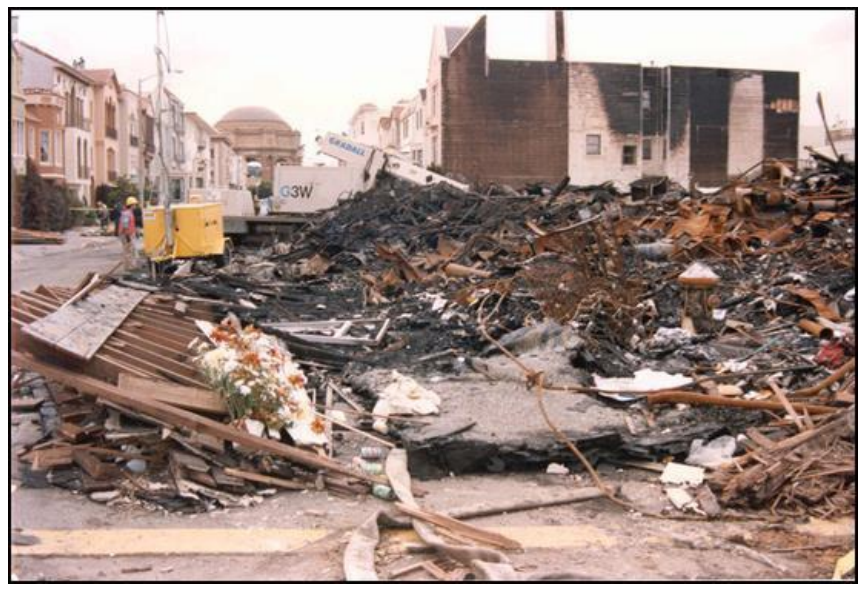 PM EQ-1
社区紧急响应小组 (CERT) 灾难附录：地震
EQ-3
地震地理
美国的许多地区都面临着发生地震的重大风险。重点区域包括：
美国西部 
圣安德列斯断层（加利福尼亚州） 
卡斯卡迪亚地层隐没带（俄勒冈州和华盛顿州西部）
阿留申-阿拉斯加地层隐没带（阿拉斯加州沿海）
美国中部
新马德里断层（密苏里州、阿肯色州、田纳西州和肯塔基州）
东海岸的某些区域
南卡罗来纳州沿海
新英格兰州
PM EQ-1
社区紧急响应小组 (CERT) 灾难附录：地震
EQ-4
地震震级
修订版麦加利地震烈度量表 (Modified Mercalli Intensity Scale) 现已替代里氏震级 (Richter Scale) 分类，用以衡量地震的震级和烈度
PM EQ-2
社区紧急响应小组 (CERT) 灾难附录：地震
EQ-5
修订版麦加利地震烈度量表
无感觉，除非少数人员在特别有利的条件下才可感受到
少数人员在休息时可感受到，特别是位于建筑物较高楼层中的人员
室内人员可明显感知，但大部分人不会认为这是一场地震 
许多室内人员均可感知，少数室外人员可以感知；餐具、窗户和房门受到影响；墙壁会发出破裂声响
PM EQ-3
社区紧急响应小组 (CERT) 灾难附录：地震
EQ-6
修订版麦加利地震烈度量表
几乎所有人都有感受；许多人会惊醒；某些餐具、窗户会破裂；不稳定的物体会被掀翻 
所有人均有感知。某些沉重的家具被移动；部分石膏会掉落；损失轻微 
设计良好的建筑物的损毁可忽略不计；修建良好的普通建筑物会发生轻微到中等程度的损失；修建不佳的建筑物会发生严重损毁
PM EQ-3
社区紧急响应小组 (CERT) 灾难附录：地震
EQ-7
修订版麦加利地震烈度量表
特殊设计的建筑物会发生轻微损毁；普通建筑物会发生很大程度的损毁；建造不良的建筑物会发生重度损毁；沉重家具被掀翻 
特殊设计的建筑物会发生很大程度的损毁；坚固建筑物会发生重度损毁；建筑物脱离建筑物 
某些建造良好的木质建筑物被毁；大部分砖瓦和框架结构建筑物被毁；铁轨弯折
PM EQ-3
社区紧急响应小组 (CERT) 灾难附录：地震
EQ-8
修订版麦加利地震烈度量表
少数（若有）砖瓦结构建筑物仍旧矗立；桥梁被毁；铁轨发生极大弯折 
完全损毁；视线和水平线受到弯曲；物体被抛掷于空中
PM EQ-3
社区紧急响应小组 (CERT) 灾难附录：地震
EQ-9
应对地震的筹备工作
知晓在地震发生期间应当采取哪些措施 
练习如何趴下、掩护和抓紧 
与您的家人或同事一起进行地震演习 
制定一套家庭通讯计划 
准备物资（请参考社区紧急响应小组 (CERT) 基础培训第 1 单元“灾难物资套装”）
PM EQ-4
社区紧急响应小组 (CERT) 灾难附录：地震
EQ-10
应对地震的筹备工作
将鞋子和手电筒放在床下 
将书柜、热水器和较高的家具固定在墙柱上  
为所有橱柜安装门闩，锚定屋顶灯具  
固定可能会掉落的物品，例如：电视  
将沉重易碎的物品储存在较低的橱柜内
PM EQ-4
社区紧急响应小组 (CERT) 灾难附录：地震
EQ-11
应对地震的筹备工作
将床搬离窗户  
移除或固定挂在床、沙发和其他可坐或躺的区域的上方的物体 
雇佣一名认证专业人士安装可弯曲的管道，避免天然气或水流渗漏
PM EQ-4
社区紧急响应小组 (CERT) 灾难附录：地震
EQ-12
地震发生期间
趴下、掩护、抓紧 
若您在室内：请待在原地直至摇晃停止 
若您在室外：请找到一处远离建筑物、树木、路灯、高架桥和电缆的区域 
若您在机动车内：请驾车到空旷处并停车 
若您正在床上：请待在那里，并用一个枕头盖住您的头部和颈部
PM EQ-4
社区紧急响应小组 (CERT) 灾难附录：地震
EQ-13
地震发生之后
立即检查自身是否受伤，并保护自身不受后续危险的影响 
检查他人是否受伤，且如果您已接受培训可提供援助 
请寻找并扑灭小型火灾，并清除泄漏物 
检查您的房屋损毁情况 
关注紧急报警系统 
预计可发生余震 
帮助可能需要援助的邻居
PM EQ-5
社区紧急响应小组 (CERT) 灾难附录：地震
EQ-14
您最后还有疑问吗？
您对地震还有其他问题、评论或担忧吗？
社区紧急响应小组 (CERT) 灾难附录：地震
EQ-15
社区紧急响应小组 (CERT) 
灾难附录
极端高温
简介
每年在美国，极端高温天气会导致 600 多人死亡  
因高温所导致的死亡和疾病是可以避免的  
某些人群——包括老年人、年轻人、户外工人和慢性疾病患者——更易受到极端高温的影响，且更容易发生与高温相关的疾病
PM EH-1
社区紧急响应小组 (CERT) 灾难附录：极度炎热
EH-1
简介
中暑会威胁生命 
若某人中暑了，其体温可升到极高的程度，且当体温无法快速降至正常范围时，可导致脑损伤，甚至死亡
PM EH-1
社区紧急响应小组 (CERT) 灾难附录：极度炎热
极端高温
EH-2
死亡人员
在城市环境中居住的人员更易因为过度高温暴露而面临更高的死亡风险，因为城市区域的“酷热指数”（即高温和湿度的结合）比周边郊区或乡村地区的指数更高 
干扰
极端高温可导致电力和其他公用设施服务的中断 
因电力中断而造成经济损失
PM EH-1
社区紧急响应小组 (CERT) 灾难附录：极端高温
EH-3
极端高温的影响
极端高温可造成三种主要疾病
高温痉挛
热衰竭 
中暑 
知晓症状 
准备提供援助 
知晓何时需要就医
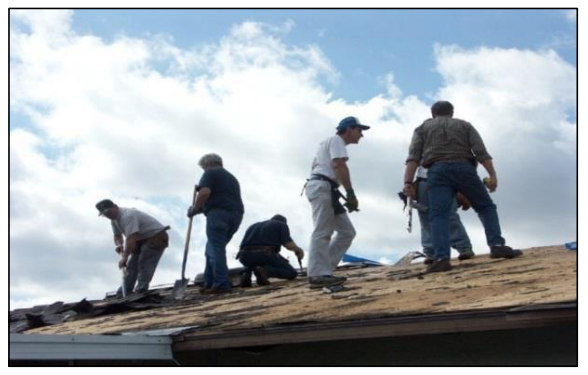 PM EH-1
社区紧急响应小组 (CERT) 灾难附录：极端高温
EH-4
应对极端高温的筹备工作
安装额外绝缘材料 
绝缘材料在夏季可将高温挡在户外，并在冬季将暖和空气留在室内
保护窗户和玻璃房门
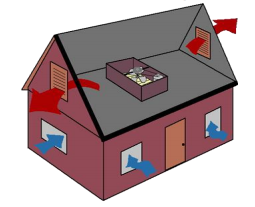 使用阁楼电扇
由于热气会上升，因此阁楼电扇能够将最热的空气散发到屋外
安装额外绝缘材料
PM EH-1
社区紧急响应小组 (CERT) 灾难附录：极端高温
EH-5
应对极端高温的筹备工作
确保空调窗机安装紧实，且必要时安装绝缘材料 
检查空调管道是否已经得到正确安装 
安装窗户反光设备（用于窗户和窗帘之间），例如铝箔覆盖的纸板，将高温反射到室外去 
给门窗安装密封条，将凉爽空气留在室内 
在早上或下午有阳光射入的窗户上装上窗帘、遮阳板、凉蓬或百叶挡板
PM EH-1
社区紧急响应小组 (CERT) 灾难附录：极端高温
EH-5
应对极端高温的筹备工作
请关注和听取天气预报，了解国家气象局 (NWS) 根据“酷热指数”所发布三种高温公告 
当可能发生高温天气时，国家气象局 (NWS) 将发布以下公告： 
高温预测：高温在接下来 3 到 7 天内可能出现 
高温预告：高温在接下来 24 到 72 小时内发生的条件适宜 
高温警报：高温会在接下来 36 小时内会出现
PM EH-2
社区紧急响应小组 (CERT) 灾难附录：极端高温
EH-7
极端高温发生期间
寻找空调 
如果您的家中尚未安装空调，请寻找一些已经装有空调的区域 
在极端高温发生期间，学校、图书馆、商场、社区中心和其他许多公共场所中都能很好地提供避难
PM EH-2
社区紧急响应小组 (CERT) 灾难附录：极端高温
EH-8
极端高温发生期间
尽管电扇能够带来舒适感，但当气温在 90 多度以上时，它们也不能避免出现与高温相关的疾病 
当“酷热指数”的气温超过 99 度以上时，使用一台便携式电扇实际上会导致身体承受的高温压力上升，这是因为电扇吹向皮肤的空气气温比理想体温要高，导致人体必须针对这种温度做出回应 
避免在一天中最热的时段内参加过度疲劳和令人疲累的活动 
与高温相关的疾病可突然发生，特别是针对一整天都在高温中从事令人疲累的工作的人们来说更是如此
PM EH-2
社区紧急响应小组 (CERT) 灾难附录：极端高温
EH-9
极端高温发生期间
请穿着宽松、轻质、颜色较浅的衣物 
避免穿多层衣服和纤维过厚的衣物，例如：羊毛 
选择涤纶材质或棉质的衣物，因为它们的“透气性”较好 
涤纶材质不如棉质吸水，因此相较于棉质衣服来说，涤纶材质能够更好地使得排汗得以蒸发 
浅色衣服较深色衣服来说可以更好地反射阳光，而后者则会吸收更多热量 
佩戴一个宽檐帽，以保护面部和头部
PM EH-2
社区紧急响应小组 (CERT) 灾难附录：极端高温
EH-10
极端高温发生期间
针对以下情况查看家庭成员和邻居：
没有空调的人员
患病人员，因为他们特别容易患有与高温相关的疾病
PM EH-2
社区紧急响应小组 (CERT) 灾难附录：极端高温
EH-11
极端高温发生期间
大量补充液体 
脱水可能会突然发生、被人忽略，或被人误解成为其他疾病 
即使在并不口渴时，增加液体摄入也能够减少脱水风险  
注意：需要限制饮水的人员（例如：肾病患者）应当在增加液体摄入前咨询医生 
时常休息 
时常休息，并找寻阴凉处，允许身体降温
PM EH-2
社区紧急响应小组 (CERT) 灾难附录：极端高温
EH-12
高温痉挛：症状
高温痉挛通常是人体受到极端高温影响的首个征兆 
症状： 
肌肉疼痛或痉挛，通常是在腹部、双臂或双腿，可在剧烈活动后发生
PM EH-2
社区紧急响应小组 (CERT) 灾难附录：极端高温
EH-13
高温痉挛：措施
让该人员到凉爽的位置去，并移除多余的衣物 
为其提供含有盐和糖的凉爽运动饮料 
请勿提供含咖啡因或酒精的饮料 
若受害者感到恶心或已经呕吐，则暂停提供饮品 
若发生以下情况请就医： 
若痉挛在发生了 1 个小时后并未消退
受害者患有心脏病
受害者正在摄取低盐饮食
PM EH-3
社区紧急响应小组 (CERT) 灾难附录：极端高温
EH-14
热衰竭
比高温痉挛更为严重，其原因是体内大量失去水分和盐分 
可在持续疲累过后快速发生，也可以在连续几天遭受极端高温、大量流汗、没有补充足够的液体和盐分后缓慢发生
PM EH-3
社区紧急响应小组 (CERT) 灾难附录：极端高温
EH-15
热衰竭：症状
大量流汗
面部惨白
肌肉痉挛
疲劳或虚弱
头晕
头疼
恶心或呕吐
晕厥
PM EH-3
社区紧急响应小组 (CERT) 灾难附录：极端高温
EH-16
热衰竭：措施
将受害者转移到有空调的位置并让他/她平躺 
松开或移除多余衣物 
让受害者洗一次冷水淋浴或沐浴，或使用凉爽的湿布进行擦拭，降低受害者的体温 
为其提供饮水，或含有盐和糖的凉爽运动饮料供其慢慢饮用 
请勿提供含咖啡因或酒精的饮料
PM EH-3
社区紧急响应小组 (CERT) 灾难附录：极端高温
EH-17
热衰竭：措施
若受害者感到恶心或已经呕吐，则暂停提供饮品 
若受害者状况并未得到改善、或受害者无法饮用液体、开始呕吐，或表现出任何严重症状则请立即就医 
受害者患有心脏病或高血压、或当前症状开始恶化、或症状持续时间超过 1 小时则请立即就医
PM EH-3
社区紧急响应小组 (CERT) 灾难附录：极端高温
EH-18
中暑
中暑是最为严重的高温疾病，可导致死亡或永久性伤害，且需要立即就医 
当人体无法控制体温，且无法降温时，就会发生中暑 
人体温度会快速升高，排汗功能失灵，且人体无法降温 
人体温度可在 10 到 15 分钟期间升到 106 华氏度或更高
PM EH-3
社区紧急响应小组 (CERT) 灾难附录：极端高温
EH-19
中暑 :症状
从口腔测量的体温极高（高于 103 华氏度）
皮肤红热干燥，但没有排汗
脉搏跳动快速且强烈
抽动性头痛
头晕
恶心
困惑
失去知觉
PM EH-3
EH-20
社区紧急响应小组 (CERT) 灾难附录：极端高温
中暑 :措施
措施： 
致电 9-1-1 或致电紧急医疗服务，或立即将受害者送往医院 
延误可能是致命的
在紧急医疗服务人员抵达现场之前，或将患者送往医院的途中，可以采取以下措施： 
将受害者移到凉爽环境中去，并移除多余的衣物 
使用任何可用方式帮助受害者降温
PM EH-3
社区紧急响应小组 (CERT) 灾难附录：极端高温
EH-21
中暑 :措施
在紧急医疗服务人员抵达现场之前，或将患者送往医院的途中，可以采取以下措施（接下文）：
尝试洗个冷水浴，使用海绵、冰敷的方式，或使用湿冷的床单将患者包裹起来，从而降低身体躯干的温度 
监督体温，并持续采取降温方式，直到体温达到 101 至 102 华氏度 
请勿给受害者补充任何液体 
关注其呼吸问题
PM EH-4
社区紧急响应小组 (CERT) 灾难附录：极端高温
EH-22
中暑 :措施
在紧急医疗服务人员抵达现场之前，或将患者送往医院的途中，可以采取以下措施（接下文）：
若医疗响应遭到延误，请致电医院急救室获得更多指示 
有时候，受害者的肌肉会因中暑而开始不自主的抽动。若发生这种情况： 
保护受害者不会伤到自己，但不要将任何物体放到受害者的嘴里，也不要给其任何液体 
若受害者开始呕吐，则将受害者调整至侧卧，确保其气道保持开放
PM EH-4
社区紧急响应小组 (CERT) 灾难附录：极端高温
EH-23
您最后还有疑问吗？
您对极端高温还有其他问题、评论或担忧吗？
社区紧急响应小组 (CERT) 灾难附录：极端高温
EH-24
社区紧急响应小组 (CERT) 灾难附录
火灾
简介
大约 85% 的火灾所导致的死亡都是在人们睡眠期间，例如：在家中、宿舍、军营和酒店 
大部分都发生在夜间 
大部分都是可避免的 
90% 的野火都是由人所导致的，不论是故意还是事故 
残骸燃烧、设备使用和露营篝火都是事故性野火发生的主要原因
PM FI-1
社区紧急响应小组 (CERT) 灾难附录：火灾
FI-1
火灾的影响
死亡人员
2015 年，美国消防局针对大约 1,345,500 次火灾做出了响应，这些火灾导致了 3,280 人死亡 
干扰
交通、电力和其他基础建设的中断 
因建筑物（房屋和企业）损毁带来经济损失
PM FI-1
社区紧急响应小组 (CERT) 灾难附录：火灾
FI-2
事实
窒息：火灾致死的主因，窒息与烧伤的比例是三比一 
高温：当室内火灾已经成势时，温度可超过 1,100 华氏度 
烟雾：火灾会带来不可穿越的黑色浓烟，阻挡视线、刺激双眼并堵塞肺部
PM FI-1
社区紧急响应小组 (CERT) 灾难附录：火灾
FI-3
野火蔓延
野火有三种主要蔓延模式：
地下火
地表火
树冠火
树冠火是燃烧最为剧烈的火灾类型，而且也最难控制
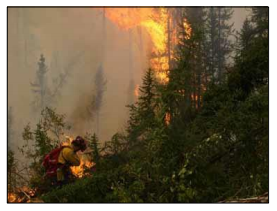 PM FI-1
社区紧急响应小组 (CERT) 灾难附录：火灾
FI-4
家庭火灾计划
安装烟雾探测器 
确定两条逃生路线 
练习逃生计划 
练习警告家庭成员 
知晓消防局的紧急电话号码
PM FI-2
社区紧急响应小组 (CERT) 灾难附录：火灾
FI-5
应对家庭火灾的筹备工作
进行家庭危险搜寻 
每年对木质火炉和烟囱进行检查 
仅购买已通过“实验室测试”的取暖器 
确保取暖器距离任何易燃物至少 3 英尺 
让儿童远离火柴和打火机 
检查电线布线 
确保可燃物远离火炉
PM FI-2
社区紧急响应小组 (CERT) 灾难附录：火灾
FI-6
若火灾发生
大声多次喊叫“着火了！” 
迅速逃至室外 
抵达会合地点 
尽快致电消防局
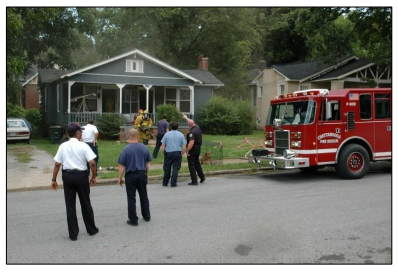 PM FI-3
社区紧急响应小组 (CERT) 灾难附录：火灾
FI-7
若您无法逃离
使用湿布堵住房门和通风口 
请致电消防局 
将窗户上方和下方稍稍打开 
将身体放低，待在窗边 
在窗口挂上或放置一条浅色或白色的布块
PM FI-3
社区紧急响应小组 (CERT) 灾难附录：火灾
FI-8
家庭火灾发生之后
熄灭可能再次着火的火花或余烬 
若电力设备是潮湿的，或您正站在水中，则请不要触碰电力设备 
在主电路盒或保险丝盒处切断供电，以防止触电 
如果您闻到绝缘材料正在燃烧或看到受损的电线，请关闭供电
PM FI-4
社区紧急响应小组 (CERT) 灾难附录：火灾
FI-9
野火预防
任何时候请选用防火材料用于建造、装修、修理和良好维护工作 
正确处置煤饼和壁炉中的碳灰 
完全熄灭任何室外火苗，确保它们已经冷却到可以触摸，然后再离开该区域
PM FI-4
社区紧急响应小组 (CERT) 灾难附录：火灾
FI-10
野火预防
将烧烤架和煤气罐放在距离任何建筑物至少 15 英尺开外的位置  
清除烧烤架周边 15 英尺范围内的物品  
在容易发生危险火灾的天气情况下，请不要使用烧烤架  
请务必在旁边放置一个灭火器或水管 
将可燃和易燃的物品存放在获批的安全容器内，远离房屋放置 
在干燥有风的天气中，请不要使用焊接工具或任何可以造成火花的工具
PM FI-4
社区紧急响应小组 (CERT) 灾难附录：火灾
FI-11
野火预防
若权威机构已经发出了一份火灾天气预告或火灾天气/危险信号警报，请不要将车辆停在有较高干草的区域 
排气系统的高温可能会点燃干草 
使用适当的建筑和景观设计 
在适当的位置设立三个防御区 
确保至少 30 英尺的周边区域内没有任何燃料
PM FI-5
社区紧急响应小组 (CERT) 灾难附录：火灾
FI-12
野火预防
与邻居展开合作，将个人防御区扩大到纳入整个街区 
遵守所有本地燃烧法律，且禁止发生无人看管火苗的情况——包括一个烟头 
如需深入了解您和您的家人如何通过正确用火和设备以避免发生野火，请查看：www SmokeyBear com
PM FI-5
社区紧急响应小组 (CERT) 灾难附录：火灾
FI-13
野火发生期间
听取紧急信息 
若接到撤离建议，请立即撤离 
您的家庭安全是头等重要的，但如果在您撤离之前还有时间，请为您的房屋做好准备
关闭您的房屋
留下照明，方便看清室内
将易燃物品置于房屋中央
将水管与水源连接起来，使得消防局可以使用 
使用国家职业安全卫生研究所 (National Institute for Occupational Safety and Health, NIOSH) 认证的呼吸工具
PM FI-5
社区紧急响应小组 (CERT) 灾难附录：火灾
FI-14
野火发生之后
再次进入时，请谨慎小心 
立即检查屋顶 
检查房屋周围的树木和电线杆的稳定性 
请勿自行尝试移除沉重的残骸 
请在清理现场时，穿戴保护性衣物（例如：长袖衬衫、长裤、工作手套和耐用的厚底鞋） 
这将保护您不受破损的玻璃、暴露在外的指甲和其他物体所带来的进一步伤害
PM FI-5
社区紧急响应小组 (CERT) 灾难附录：火灾
FI-15
您最后还有疑问吗？
您对家庭火灾或野火还有其他问题、评论或担忧吗？
社区紧急响应小组 (CERT) 灾难附录：火灾
FI-16
社区紧急响应小组 (CERT) 灾难附录
洪灾
简介
洪灾是美国境内最为常见的自然灾害 
洪灾的影响可以是局部的，影响一个街区或社区，或是极大规模的，影响整个河流盆地和多个州 
尽管某些洪灾的形成很缓慢，需要好几天才能形成，但是另一些洪灾的形成则可能非常迅速，导致山洪暴发 
考虑到人员所面临的困难和洪灾所造成的经济损失，洪灾是一种频繁发生且损失巨大的自然灾害
PM FL-1
社区紧急响应小组 (CERT) 灾难附录：洪灾
FL-1
洪灾发生原因和洪灾损失
强降雨
沿海暴风潮
春季融雪
冰塞或残骸堵塞
大坝和堤坝故障
低吸水率或无土壤渗滤的情况
受野火影响区域内或位于该区域下游的洪灾区域内的企业和居民增长
PM FL-1
社区紧急响应小组 (CERT) 灾难附录：洪灾
FL-2
山洪暴发
山洪暴发是指在强降雨天气发生后六个小时内（通常在 3 小时内）所产生的洪灾 
山洪暴发可因多种原因所导致，但大多是由于暴风雨所带来的极强降雨天气所造成
PM FL-1
社区紧急响应小组 (CERT) 灾难附录：洪灾
FL-3
洪灾的影响
死亡人员 
美国每年因洪灾死亡的平均人数大约为 100 人 
干扰
导致交通、电力和其他公用设施中断，干扰日常生活 
因建筑物（住宅和企业）、公路的损毁和企业收益损失所导致的经济损失
PM FL-2
社区紧急响应小组 (CERT) 灾难附录：洪灾
FL-4
警报类型
当洪灾已经迫在眉睫或已经发生时，权威机构将发出洪灾警报 
当山洪爆发已经迫在眉睫或已经发生时，权威机构将发出山洪爆发警报
PM FL-2
社区紧急响应小组 (CERT) 灾难附录：洪灾
FL-5
应对洪灾的筹备工作
知晓本地区的洪灾风险 
制定撤离计划，抵达地势较高的区域或较高的楼层，和/或取决于您所面临的威胁和您所处的地势位置，在原地避难  
制定一套洪灾撤离计划  
在您的撤离计划中，将本地社区的撤离计划纳入进来
PM FL-3
社区紧急响应小组 (CERT) 灾难附录：洪灾
FL-6
应对洪灾的筹备工作
了解并练习在本地洪灾撤离路线上进行驾驶，这是逃离洪灾的最佳方式 
如果您居住在一个漫滩区，则请购买防洪保险  
将重要文件放在一个防水容器中 
关注便携式收音机，获取最新信息和紧急信息
PM FL-3
社区紧急响应小组 (CERT) 灾难附录：洪灾
FL-7
财产保护
确保雨槽和排水系统中没有残骸 
安装止回阀 
安装排水泵并配备备用电池 
对地下室底板和墙面进行防水处理 
将家具和其他物品放置在较高的楼层 
抬升火炉、热水器和电路面板
PM FL-3
社区紧急响应小组 (CERT) 灾难附录：洪灾
FL-8
如果您必须撤离
若接到撤离建议，请立即撤离 
禁止在洪水中行走、游泳或驾车转身离开，不要被淹！
请谨记，12 英寸的流动水流可将一辆小车冲走；6 英寸的快速流动水流可将一名成人掀翻
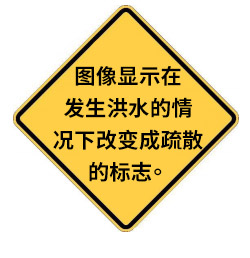 PM FL-4
社区紧急响应小组 (CERT) 灾难附录：洪灾
FL-9
如果您必须撤离
若您在一辆机动车内，且洪水已经堵住了您的撤离通道，请安全转身离开，到位于较高地势的一幢建筑物里去 
若您的车辆已经在急速流动的洪水中被困，请待在车内  
若水位上升且已进入车辆，请尝试从车顶逃生
PM FL-4
社区紧急响应小组 (CERT) 灾难附录：洪灾
FL-10
洪灾发生期间
若被困在一幢建筑物内，请到该建筑物的顶层去。避免在地下室或较低的楼层内逗留，但请不要爬入一个封闭的阁楼，因为上升的洪水水位可能会将您困住 
若您在室外，请转移到地势较高的区域内 
远离受到洪灾影响的区域，包括：溪流、排水管道、峡谷、甚至是公路上的下坡区域
PM FL-4
社区紧急响应小组 (CERT) 灾难附录：洪灾
FL-11
洪灾发生期间
远离快速流动水流之上的桥梁 
快速流动的水流能够冲走桥墩下方的大量地基物体，导致桥梁不稳 
请远离水道 
关注路障 
禁止绕过路障驾驶
PM FL-4
社区紧急响应小组 (CERT) 灾难附录：洪灾
FL-12
洪灾发生之后
远离洪灾区域 
保留电话，将其仅用于紧急事件 
除非有紧急情况，否则请避免驾车 
等待权威机构发放可安全返回撤离区域的警报解除信息 
注意在您的房屋内可能有蛇或其他动物 
关注新闻报导，了解本社区的供水是否可以安全饮用
PM FL-5
社区紧急响应小组 (CERT) 灾难附录：洪灾
FL-13
洪灾发生之后
避免趟过洪水  
洪水可能受到油、汽油或污水的污染 
关注洪水中可能隐藏的危险的残骸（例如：玻璃和金属碎片）、死去的动物或毒蛇  
在走过残骸前，请使用一根木棍来检查是否有隐藏的危险  
地下电缆和坍塌的电线可能使水带电 
仅在室外使用发电机或其他汽油驱动的机械，且远离窗户
PM FL-5
社区紧急响应小组 (CERT) 灾难附录：洪灾
FL-14
洪灾发生之后
若电力设备是潮湿的，或您正站在水中，则请不要触碰电力设备 
如果安全时，请在主电路盒或保险丝盒处切断供电  
如果您闻到绝缘材料正在燃烧或看到受损的电线，请关闭供电 
如果您不熟悉家中的供电系统，请联系本地供电公司和一名合格的电工获取援助
PM FL-5
社区紧急响应小组 (CERT) 灾难附录：洪灾
FL-15
洪灾发生之后
再次进入遭到洪灾影响的建筑物前，请聘请专业人士审核和检查建筑物以及公用设施 
靠近残骸时请格外小心 
请勿自行尝试移除沉重的残骸 
清理时请穿戴保护性衣物，避免进一步受伤
长裤
工作手套
耐用的厚底鞋
PM FL-5
社区紧急响应小组 (CERT) 灾难附录：洪灾
FL-16
洪灾发生之后
使用适当的个人保护设备，以避免可能暴露在霉菌和细菌中时所带来的伤害  
手套
护目镜
橡胶雨靴 
N-95 型口罩
PM FL-6
社区紧急响应小组 (CERT) 灾难附录：洪灾
FL-17
您最后还有疑问吗？
您对洪灾还有其他问题、评论或担忧吗？
社区紧急响应小组 (CERT) 灾难附录：洪灾
FL-18
社区紧急响应小组 (CERT) 灾难附录
飓风
简介
在 1900 年至 2004 年，飓风在美国造成了近 8,000 人死亡 
2005 年，卡特里娜飓风则造成了美国境内超过 1,800 人死亡 
2012 年间，桑迪飓风又再次造成了 117 人死亡  
2017 年，哈维飓风和厄玛飓风造成了美国境内至少 100 人死亡
PM HU-1
社区紧急响应小组 (CERT) 灾难附录：飓风
HU-1
简介
飓风还可给企业、社区和国家的关键基础设施带来巨大损毁 
1972 年至 2010 年期间，袭击美国本土、造成损失最高的前 20 次飓风每次几乎带来了至少 20 亿美元的损失 
截止 2016 年，三次损失最为严重的飓风——卡特里娜飓风、艾克飓风和桑迪飓风——共造成了约 2,220 亿美元的损失
PM HU-1
社区紧急响应小组 (CERT) 灾难附录：飓风
HU-2
飓风和沿海暴风雨
飓风：
在温暖的海洋水面上形成并向陆地方向行进的大规模暴风雨
风速可达 74 mph（英里/小时）或更高
伴有强降雨、暴风潮、沿海和内陆洪灾、离岸流、龙卷风和山体滑坡 
沿海暴风雨（东北气旋）：
通常沿着美国东海岸形成 
其损失类似于飓风
PM HU-1
社区紧急响应小组 (CERT) 灾难附录：飓风
HU-3
地区风险
居住在沿海地区的居民最易受到强风和因降雨和暴风潮带来的洪灾的影响 
内陆居民则面临着疾风、暴风雨和洪灾所带来的影响
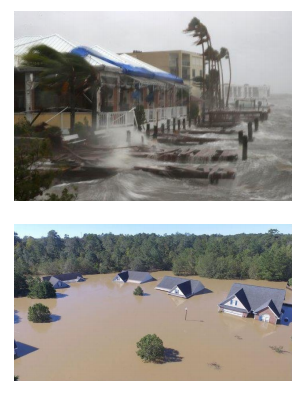 PM HU-1
社区紧急响应小组 (CERT) 灾难附录：飓风
HU-4
飓风的影响
死亡人员
自 1970 年以来，因飓风所造成的大部分死亡都是因内陆洪灾所导致的（即飓风着陆郡县以外的区域） 
干扰 
灾区的人们日常生活遭到干扰，包括交通、公用设施和电力中断 
因建筑物损毁和收益损失带来的经济损失
PM HU-2
社区紧急响应小组 (CERT) 灾难附录：飓风
HU-5
飓风统计数据
在 1851 年到 2011 年间，美国境内共有 289 次飓风着陆  
弗罗里达州最易受到飓风灾害的影响，其次是德克萨斯州 
自 1970 年以来，在美国，大约 80% 因飓风直接致死的人员都来自着陆郡县之外，大部分死亡人数都因内陆洪灾而丧生
PM HU-2
社区紧急响应小组 (CERT) 灾难附录：飓风
HU-6
萨菲尔-辛普森飓风等级
飓风风速的测量可分为五级：
一级：轻微，74-95 mph（英里/小时）
二级：中等，96-110 mph（英里/小时）
三级：严重，111-129 mph（英里/小时）
四级：极端，130-156 mph（英里/小时）
五级：灾难，超过 157 mph（英里/小时）
PM HU-3
社区紧急响应小组 (CERT) 灾难附录：飓风
HU-7
应对飓风的筹备工作
了解公告、预告和警报的意义；知晓如何提前针对多种灾害获取警告和警报
疾风
暴风潮 
洪灾（例如：山洪爆发、沿海洪灾、河流洪灾）
暴风雨
龙卷风
PM HU-3
社区紧急响应小组 (CERT) 灾难附录：飓风
HU-8
应对飓风的筹备工作
考虑购买一个国家海洋和大气管理局 (NOAA) 全灾广播收音机
直接从国家气象局 (NWS) 收取广播警告 
不论您居住在内陆或沿海，重要的是，您需要知晓您的生活、工作或旅行途经区域是否易受洪灾影响 
如果您居住在一个特殊洪灾区域、和/或靠近水体附近的低地势区域，或山洪暴发多发区，则为应对洪灾做好筹备工作是极其重要的
PM HU-3
社区紧急响应小组 (CERT) 灾难附录：飓风
HU-9
应对飓风的筹备工作
知晓风险和撤离路线 
制定行动计划 
制定一套应急通讯计划 
保存必要物资 
检查电池、更换旧电池并配备备用电池 
对您的房屋进行防洪处理 
增强您的房屋 
使用木板封住所有窗户和玻璃房门
PM HU-4
社区紧急响应小组 (CERT) 灾难附录：飓风
HU-10
应对飓风的筹备工作
固定预制房屋和户外物品  
为服务中断做好准备，例如：供水、供电、供气和其他物资供给 
为潜在撤离做好准备
考虑与居住在灾区之外的家人和朋友待在一起
识别本地避难所 
确保您的手机已经充电；携带现金和可用的汽车手机充电器
PM HU-5
社区紧急响应小组 (CERT) 灾难附录：飓风
HU-11
应对飓风的筹备工作
听取紧急报警系统 (EAS)，获取本地紧急事件信息和指示 
标准保险单不会为洪灾进行承保，但户主、租户和企业所有人均可以通过国家防洪保险计划 (National Flood Insurance Program, NFIP) 购买防洪险：（https://www.fema.gov/national-flood-insurance-program）
PM HU-5
社区紧急响应小组 (CERT) 灾难附录：飓风
HU-12
逗留还是撤离？
若您处在撤离区内，请在接到紧急事件管理官员发出的指示后立即撤离 
遵守本地官员给出的指示 
遵守已经张贴的撤离路线 
如果您并非处在撤离区，且您决定逗留；或如果时间不允许您撤离，请谨慎小心行事
请遵守避难指南 
请在洪灾水位上方的楼层内的一个小型室内无窗房间、橱柜或走廊内进行避难 
若您处在一幢预制房屋或临时建筑物中，请转移到坚固的建筑物中
PM HU-5
社区紧急响应小组 (CERT) 灾难附录：飓风
HU-13
飓风肆虐期间
关注通讯信息
保存电池，供紧急情况使用 
请仅使用电话拨打紧急电话 
使用短信或社交媒体联系家人和/或朋友 
禁止在室内使用便携式发电机 
待在室内，远离窗户、天窗和房门，以保护自身不受飞舞的残骸所带来的损伤
PM HU-6
社区紧急响应小组 (CERT) 灾难附录：飓风
HU-14
飓风肆虐期间
若接到避难指示，请立即采取行动
带上您的紧急物资套装 
如有可能，请到没有窗户的室内房间中去 
待在室内，听取紧急报警系统 (EAS) 获得额外指示 
疾风来袭时，请到桌子或其他坚固物体下方，并趴在地板上以寻求最大程度的保护，防止掉落物品带来的伤害 
若在室外，请尽快安全转移到室内
PM HU-6
社区紧急响应小组 (CERT) 灾难附录：飓风
HU-15
飓风肆虐期间
如有可能，请避免驾车 
关注“风眼”
当飓风中心（风眼）移出该地区后，暴风雨将再次来袭 
在紧急事件官员通知一切安全之前，禁止冒险来到室外 
警惕龙卷风
PM HU-7
HU-16
社区紧急响应小组 (CERT) 灾难附录：飓风
飓风肆虐期间
不论您是在内陆还是沿海，请远离洪水  
洪水流动迅速，且可能携带有可造成伤害的残骸，隐藏已经损坏的道路和水的实际深度 
12 英寸的流动水流可将一辆小车冲走；6 英寸的快速流动水流可将一名成人掀翻 
转身离开，不要被淹！®
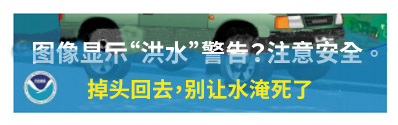 PM HU-7
社区紧急响应小组 (CERT) 灾难附录：飓风
HU-17
飓风肆虐之后
在某地区尚未被确认为安全之前，请不要再次进入该地区 
过早进入灾区可能造成风险，且可能妨碍急救人员和公用设施工人完成工作  
当进入已经损毁的建筑物时，请保持高度谨慎；在室内请使用手电筒 
如果您能闻到煤气味，或如果您的一氧化碳探测器正在报警，请立即抵达空气新鲜的区域，并致电求救 
聘请合格专业人士检查您公用设施，查看损毁情况，这涉及：电力系统、污水系统、供气和供水
PM HU-8
社区紧急响应小组 (CERT) 灾难附录：飓风
HU-18
飓风肆虐之后
请穿戴保护性衣物 
在清理期间，避免有害损毁、残骸和污染物带来潜在危险，请使用保护性衣物，例如：安全护目镜、工作手套、安全帽和防水靴  
请联系您的保险公司  
拍摄照片以记录您的损毁情况，并尽快提交索赔申请  
尽您所能防止您的房屋进一步遭到损毁（例如：在已受损的屋顶上盖上一层油布），因为保险可能不会为在飓风发生之后的额外损失承保
PM HU-8
社区紧急响应小组 (CERT) 灾难附录：飓风
HU-19
飓风肆虐之后
转身离开，不要被淹！® 
请勿在洪水中行走或驾驶  
远离流动的水源，特别是靠近河流、溪流和排水系统的区域  
残骸、油、汽油、化学品、细菌和未处理污水都可能污染洪水。水流可能因为电线掉落而带电 
查看街坊邻里 
当为可能受伤的人员提供援助时，请格外小心谨慎，特别是当你们处在已经损毁的建筑物或在洪水周围时
PM HU-8
社区紧急响应小组 (CERT) 灾难附录：飓风
HU-20
飓风肆虐之后
远离已经坍塌的电缆 
限制已经坍塌的电缆所带来的风险的唯一方式是完全避免接触  
向适当权威机构汇报已经坍塌的电缆 
如有必要请致电求救 
如果您闻到煤气或发现火灾，请立即转移到有新鲜空气的区域并致电求救；请继续待在此处，直到紧急事件响应人员抵达为您提供援助 
禁止尝试自行关闭公用设施
PM HU-8
社区紧急响应小组 (CERT) 灾难附录：飓风
HU-21
飓风肆虐之后
保留电话，仅供紧急事件所用 
在灾难或紧急事件发生期间，电话线缆很容易超载  
保留电话，将其仅用于紧急事件，从而确保这类电话必须能够接通 
如果您需要联系家人和/或朋友，请使用短信或社交媒体 
听取紧急报警系统 (EAS) 获取最新信息  
本地官员将大量使用紧急报警系统 (EAS)，以提供紧急事件的信息和指示  
请确保频繁听取广播以获得最新情况
PM HU-8
社区紧急响应小组 (CERT) 灾难附录：飓风
HU-22
您最后还有疑问吗？
您对飓风还有其他问题、评论或担忧吗？
社区紧急响应小组 (CERT) 灾难附录：飓风
HU-23
社区紧急响应小组 (CERT) 灾难附录
山体滑坡
简介
山体滑坡是指土壤、岩石和有机物体因重力的原因滑下山坡的事件  
某些山体滑坡的行进非常缓慢，比如：每天行进 7 英尺；或每年行进大约 1-2 厘米，从而缓慢地造成损坏 
但还有一些山体滑坡则可快速行进，在短时间内或没有任何预警的情况下，泥流可以高达 55 mph（英里/小时）的速度向前推进，而山石滑坡则可达到 100 mph（英里/小时）的速度 
全美 50 个州内都可发生山体滑坡
PM LS-1
社区紧急响应小组 (CERT) 灾难附录：山体滑坡
LS-1
山体滑坡的影响
死亡人员
山体滑坡灾害每年在美国可造成大约 20 到 50 人死亡  
干扰
损坏基础设施，例如：交通、电力和其他公用设施服务 
因建筑物和道路损毁带来经济损失
PM LS-1
社区紧急响应小组 (CERT) 灾难附录：山体滑坡
LS-2
山体滑坡的影响
山体滑坡通常发生在岩石、土壤和泥土不稳定的区域，也可能发生在被浪花或水流削成陡坡的区域  
山体滑坡可因暴风雨、地震、火山爆发、溪流侵蚀和/或人类对土地的改造所触发 
 山体滑坡常伴有洪水
PM LS-1
社区紧急响应小组 (CERT) 灾难附录：山体滑坡
LS-3
山体滑坡的影响
山体滑坡可从移动的物质（例如：石头、残骸）以及移动的方式（例如：坠落、倾斜、滑落、蔓延和流动）来描述。 
残骸流动：由岩石、土壤、泥土和其他残骸所构成的快速流动的泥浆 
岩石坠落：岩石或冰块从本体脱落、坠落、滚落和弹起  
泥流：大量细小颗粒的土壤的流动，拥有高流动性和含水量  
其他范例包括：岩石倾斜、石头滑落、泥土滑落、泥土蔓延和残骸坠落
PM LS-1
社区紧急响应小组 (CERT) 灾难附录：山体滑坡
LS-4
应对山体滑坡的筹备工作
应对山体滑坡的最佳保护措施是：密切关注相关风险，了解灾难发生征兆，避免进入潜在的坠落区域 
联系您所在的本地紧急事件管理办公室，获得有关本地灾害的信息 
了解您所在地区常见的坠落和滑坡的类型和征兆 
您可以采取的一项最为重要的措施是熟悉您所在区域发生山体滑坡灾难的历史记录
PM LS-1
社区紧急响应小组 (CERT) 灾难附录：山体滑坡
LS-5
应对山体滑坡的筹备工作
如果您所在的区域为以下情况，则您所面临的风险就更小：
在过去从未移动过
相对平缓且远离陡坡
沿着山脊，但远离陡坡顶部 
研究本地山体滑坡撤离计划；确定您的撤离目的地，以及如果需要撤离时，您将如何抵达此地 
制定一套应急通讯计划
PM LS-2
社区紧急响应小组 (CERT) 灾难附录：山体滑坡
LS-6
应对山体滑坡的筹备工作
对您的房屋进行一次地面评估，最好是在修建房屋之前进行评估，从而避免该建筑物处在灾难风险区 
避免在靠近陡坡、悬崖、排水沟或溪谷的区域修建建筑物 
若修建工作已经完成时，则请咨询一名适当的认证专业专家，了解您可以采取的纠正措施 
若该地区此前有过山体滑坡，则请尝试专业评估和建议
PM LS-2
社区紧急响应小组 (CERT) 灾难附录：山体滑坡
LS-7
应对山体滑坡的筹备工作
在斜坡上种植地被植物；修建沟渠或折流墙  
安装可弯曲的管道
与您的保险代理进行交流 
国家防洪保险计划 (National Flood Insurance Program, NFIP) 提供的防洪保险可为泥流损失承保；但因山体滑坡和其他地面移动所造成的损失则不在承保范围内  
关注通讯信息；官方在山体滑坡条件形成时，可能会发布警告  
若存在山体滑坡风险，请定期关注有关风险的专业监控信息；若条件已经形成，请考虑撤离
PM LS-2
社区紧急响应小组 (CERT) 灾难附录：山体滑坡
LS-8
应对山体滑坡的筹备工作
观察您的房屋附近因暴风雨所造成的排水模式，注意哪些地方是雨水汇集区域，可以导致渠道内的水流增多；这些是在暴风雨期间应当避免的区域 
避免到雨水易于汇集的区域中去 
请避免进入靠近潜在山体滑坡区域的住宅型建筑物中进行避难 
野营时，请避免在岩架、陡坡底部或沟壑内扎营
PM LS-2
社区紧急响应小组 (CERT) 灾难附录：山体滑坡
LS-9
迹象和征兆
熟悉此地已经发生过潜在山体滑坡的迹象，或未来可能发生山体滑坡的征兆
通常并不潮湿的区域内出现溪流、渗水或饱和土壤
地面、街道铺设和人行道上出现新的裂纹或不常见的凸起
土壤向远离地基的区域移动
附加建筑物，例如：平台和露台出现倾斜和/或相对于房屋主体发生移动
混凝土制的地板和地基发生倾斜或裂纹
PM LS-3
社区紧急响应小组 (CERT) 灾难附录：山体滑坡
LS-10
迹象和征兆
熟悉此地已经发生过潜在山体滑坡的迹象，或未来可能发生山体滑坡的征兆（接下文）：
水位发生断裂和其他地下公用设施破损
电话线杆、树木、挡土墙或栅栏发生倾斜
栅栏不再笔直
路基下陷或凹陷
溪流水位快速增加，可能伴有浑浊程度增加的情况（由土壤物质造成）
PM LS-3
社区紧急响应小组 (CERT) 灾难附录：山体滑坡
LS-11
迹象和征兆
熟悉此地已经发生过潜在山体滑坡的迹象，或未来可能发生山体滑坡的征兆（接下文）：
尽管仍在下雨，或刚刚雨停，但溪流水位出现急速下降的情况
门窗凸起，或有可见的开口，这都表明侧柱和框架发生弯曲
随着山体滑坡的逼近，远处的隆隆声越来越大
异常的声响，例如，树枝断裂或石砾相撞，这都表明残骸可能在移动
PM LS-3
社区紧急响应小组 (CERT) 灾难附录：山体滑坡
LS-12
山体滑坡发生期间
考虑到出人意料的突发快速移动的山体滑坡的出现可能性，关键的是，您需要做好准备工作，在山体滑坡发生期间尽快做出反应 
若拥有充足的预警，请在山体滑坡抵达前撤离出灾难可能袭击的路径 
一旦山体滑坡发生，其行进速度可能十分快速，导致人员无法逃离山体滑坡，除非您已经处在山体滑坡的边缘区域
PM LS-3
社区紧急响应小组 (CERT) 灾难附录：山体滑坡
LS-13
山体滑坡发生期间
某些最为致命的山体滑坡事故通常发生在晚上，此时大部分建筑物内的人员都在睡觉  
一旦在您的区域内出现山体滑坡和残骸移动的征兆，和您所在的位置处在山体滑坡的潜在行进路线之内，请提前撤离，避免遭到晚间山体滑坡所带来的影响
PM LS-4
社区紧急响应小组 (CERT) 灾难附录：山体滑坡
LS-14
山体滑坡发生之后
请远离滑坡区域。此处可能有再次发生滑坡的危险 
检查建筑物的地基、烟囱和周边区域了解损毁情况。此举能够帮助您评估该地区的安全情况 
尝试从一名地质技术专家处获得建议，评估山体滑坡危险，即使山体滑坡事故已经过去。专业人士将能告知您可以采取哪些最佳方式避免和减少山体滑坡灾害的风险，且不会造成后续危险
PM LS-4
社区紧急响应小组 (CERT) 灾难附录：山体滑坡
LS-15
山体滑坡发生之后
关注洪灾  
山体滑坡发生后有时会伴有洪灾，因为同一事件（例如，持续降雨）可能会导致两种灾害
PM LS-4
社区紧急响应小组 (CERT) 灾难附录：山体滑坡
LS-16
您最后还有疑问吗？
您对山体滑坡还有其他问题、评论或担忧吗？
社区紧急响应小组 (CERT) 灾难附录：山体滑坡
LS-17
社区紧急响应小组 (CERT) 灾难附录
核能紧急事件
简介
多种自然来源可导致日常辐射暴露，例如：太阳、地球，食物及水源中也可发现少量辐射
多种人造来源也可导致辐射暴露，例如：X 光造影机、电视和微波炉 
辐射拥有累积效应 
暴露时间越长 = 负面风险越高 
高度暴露在辐射环境中可造成严重疾病或死亡
PM NE-1
社区紧急响应小组 (CERT) 灾难附录：核能紧急事件
NE-1
辐射
核电厂事故所造成的潜在危险是暴露在辐射之下 
若某一地区受到放射性物质释放所带来的影响，则应由三个因素来确定
辐射释放量
风向和风速
天气情况
PM NE-1
NE-2
社区紧急响应小组 (CERT) 灾难附录：核能紧急事件
主要危险
当人员靠近辐射烟羽时，则面临着三个主要危险
人体面临辐射暴露
吸入放射性物质
食入放射性物质
PM NE-1
社区紧急响应小组 (CERT) 灾难附录：核能紧急事件
NE-3
紧急规划区
紧急规划区 (Emergency Planning Zone, EPZ) 是位于发电厂周边半径在 10 英里以内的区域 
人们有可能遭到直接辐射暴露所带来的危害
发电厂周边半径在 50 英里以内的紧急规划区 (EPZ)
放射性物质可能会污染供水、庄稼作物和牲畜
PM NE-2
社区紧急响应小组 (CERT) 灾难附录：核能紧急事件
NE-4
辐射暴露最小化
实现辐射暴露最小化： 
时间
距离 
屏蔽
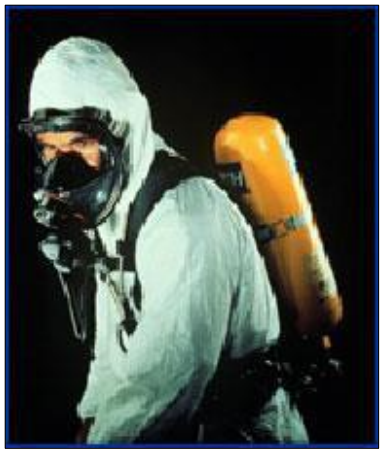 PM NE-2
社区紧急响应小组 (CERT) 灾难附录：核能紧急事件
NE-5
核能紧急事件术语
异常事件通知
电厂出现了一个小问题。预计没有释放放射性物质。联邦政府、州政府和郡政府官员将立即接到通知。您无需采取任何行动 
警告
厂区发生了一个小问题。电厂内可能泄露少量放射性物质。这将不会影响到您，且您无需采取任何行动
PM NE-2
社区紧急响应小组 (CERT) 灾难附录：核能紧急事件
NE-6
核能紧急事件术语
厂区紧急事件
厂区发生了一个较为严重的问题。电厂可能会泄露出少量放射性物质。如有必要，州、郡政府官员将采取行动，确保公众安全。本地警报可能会被拉响。请听取电台或观看电视获取安全信息
一般紧急事件
这是最为严重的紧急事件类型。放射性物质可能被泄漏到电厂外部和厂区外部。警报会拉响。请关注本地电台或电视台，获取紧急事件信息。州、郡政府官员将采取行动，保护公众安全。请遵守指示
PM NE-2
社区紧急响应小组 (CERT) 灾难附录：核能紧急事件
NE-7
紧急事件发生期间
听取警报 
密切关注本地电台或电视台
在接到撤离建议时，进行撤离
如果您尚未被告知需要撤离，则请在原地避难
将牲畜置于避难所中；给到它们已经储存的食物
请勿使用电话 
如果您怀疑自己遭到辐射暴露，请冲洗全身，并把已遭到暴露的衣物密封在塑料袋中 
仅食用在密封容器中储存的食物
PM NE-3
社区紧急响应小组 (CERT) 灾难附录：核能紧急事件
NE-8
紧急事件发生之后
如果您被告知需要撤离，请在本地权威机构告知已经可以安全返回时再返回家中
如果您被告知需要待在家中，则请待在室内
若发现任何异常症状，请立即就医
请在食物遭到辐射暴露之前，将其放在有盖的储藏容器内
PM NE-4
社区紧急响应小组 (CERT) 灾难附录：核能紧急事件
NE-9
核能爆炸
什么是核能爆炸？
核能爆炸所带来的冲击波、高温和辐射可导致重大损失和人员伤亡
可在有预警或没有预警的情况下发生
核能爆炸的危险
冲击波
火灾和高温
高亮电磁脉冲 (Electromagnetic Pulse, EMP)
放射性尘埃
在爆炸发生后前几个小时内最为危险
辐射
也许有时间来避免高度暴露
PM NE-4
社区紧急响应小组 (CERT) 灾难附录：核能紧急事件
NE-10
核能爆炸
避免高度辐射暴露：
转移到室内
请立即转移到距离您最近的建筑物内
请到地下室去，或远离屋顶或外墙
如果您在室外，则请立即去污
待在室内
请在室内呆上 24 小时，但本地权威机构提供其他指示的情况除外
密切关注事态发展
关注任何可用媒体以获取官方信息，例如：何时可以安全离开；且在离开之后应当到哪些地方去 
手机、短信、电视和互联网服务可能受到中断或不可用
PM NE-5
社区紧急响应小组 (CERT) 灾难附录：核能紧急事件
NE-11
目前应当采取的措施：筹备
确定避难所地点 
室外区域、车辆和移动式房屋均不能提供充足保护 
携带紧急物资套装
瓶装水、预制食品、紧急药物、手动或电池驱动的收音机、手电筒和备用电池
PM NE-5
社区紧急响应小组 (CERT) 灾难附录：核能紧急事件
NE-12
灾难期间应当采取的措施：求生
如果获得了即将可能发生袭击的警报，请立即转移到距离您最近的安全建筑物中，远离窗户  
如果您在室外，则请立即针对爆炸寻求掩护；如果您在一辆机动车内，则请安全停车，并低头弯身  
事后，请立即转移到距离您最近的避难所内 
密切关注紧急响应官员所提供的最新指示 
如果您已经撤离，则在官方认为事态已恢复安全之前，不要返回
PM NE-5
社区紧急响应小组 (CERT) 灾难附录：核能紧急事件
NE-13
灾后应当采取的措施：保证安全
当您抵达避难所时：
移除外层已受污染的衣物
洗个淋浴和使用肥皂和水清洗身体
放射性尘埃抵达后，若宠物仍旧处在室外，则请清洗该宠物
请勿食用位于室外且未被覆盖的食物和液体
如果您感到不适或已经受伤，则请听取权威机构发出的指示
PM NE-6
社区紧急响应小组 (CERT) 灾难附录：核能紧急事件
NE-14
您最后还有疑问吗？
您对核能紧急事件还有其他问题、评论或担忧吗？
社区紧急响应小组 (CERT) 灾难附录：核能紧急事件
NE-15
社区紧急响应小组 (CERT) 灾难附录
暴风雨
简介
所有暴风雨都包括闪电袭击，这类袭击每年在美国可造成大约 30 人死亡  
许多带有强降雨天气的暴风雨可导致山洪暴发，这也是与暴风雨相关的首要致死原因
PM TH-1
社区紧急响应小组 (CERT) 灾难附录：暴风雨
TH-1
简介
恶劣暴风雨还可滋生龙卷风或派生出其他灾害
飓风强度的疾风风速可高达 150 mph（英里/小时），这种强度可掀翻汽车、小型面包车和卡车，且可严重干扰航空旅行  
大如垒球的冰雹可以损毁许多物体，例如：汽车、屋顶和庄稼，并给宠物和牲畜带来威胁
PM TH-1
社区紧急响应小组 (CERT) 灾难附录：暴风雨
TH-2
暴风雨的影响
死亡人员 
通常由闪电袭击、山洪爆发、疾风和龙卷风所造成 
美国每年平均有 30 人因此死亡  
干扰
交通、电力和其他服务的中断
PM TH-1
社区紧急响应小组 (CERT) 灾难附录：暴风雨
TH-3
预告和警报
当天气适于形成恶劣暴风雨时，即会发出预告公众应当警惕即将来临的暴风雨 
当观测仪已经报告或雷达已经表明发生了恶劣天气时，即会发出警报警报发出则意味着位于暴风雨路径内的生命和财产均面临着迫在眉睫的危险
PM TH-2
社区紧急响应小组 (CERT) 灾难附录：暴风雨
TH-4
应对暴风雨的筹备工作
理解风险 
接到暴风雨预告时，请待在坚固的避难所附近 
关注警报 
当雷声轰鸣时，请转移到室内
检查您的院子里存在的任何危险 
将户外家具搬到室内 
修剪已经干枯或悬挂在外的树枝  
考虑购置电涌保护器
PM TH-2
社区紧急响应小组 (CERT) 灾难附录：暴风雨
TH-5
暴风雨发生期间
有三件事情需要避免
户外
水源
电话
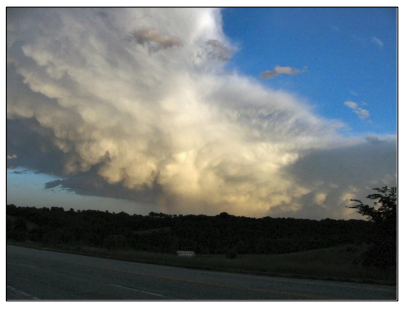 PM TH-2
社区紧急响应小组 (CERT) 灾难附录：暴风雨
TH-6
如果您位于户外
请远离水源 
请在大型建筑物内找到坚固耐用的避难所  
如有必要，请在有金属车顶和两侧的车内避难 
如果您正在驾车，请避免已经被淹的道路；如果正在下冰雹，请立即停车
PM TH-3
社区紧急响应小组 (CERT) 灾难附录：暴风雨
TH-7
暴风雨发生之后
听取紧急报警系统 (EAS) 获取最新信息  
避免进入风灾损毁区域 
关注倒塌的电缆和树木，并立即报告这一情况
PM TH-3
社区紧急响应小组 (CERT) 灾难附录：暴风雨
TH-8
您最后还有疑问吗？
您对恶劣暴风雨还有其他问题、评论或担忧吗？
社区紧急响应小组 (CERT) 灾难附录：暴风雨
TH-9
社区紧急响应小组 (CERT) 灾难附录
龙卷风
简介
每个州都会发生龙卷风，每年美国大约有 1,200 多次已报告的龙卷风。  
每年在美国，龙卷风平均会导致 35 人死亡 
龙卷风发生期间，人们面临着急速强风带来的风险——风速从 65 mph（英里/小时）到 200 mph（英里/小时）以上——以及被飞舞和掉落的物体击中的风险  
龙卷风肆虐过后所留下的损毁可能带来额外伤害和心理健康风险
PM TO-1
社区紧急响应小组 (CERT) 灾难附录：龙卷风
TO-1
龙卷风的影响
死亡人员
美国每年平均有 35 人因此死亡 
干扰 
损坏基础设施，例如：交通、电力和其他公用设施服务
PM TO-1
社区紧急响应小组 (CERT) 灾难附录：龙卷风
TO-2
龙卷风的风险
龙卷风可对灾区带来严重损毁
撕裂树木 
摧毁建筑物 
将建筑物和物体连根拔起 
将残骸和玻璃变成可以致命的飞溅物  
掀翻汽车和移动式房屋
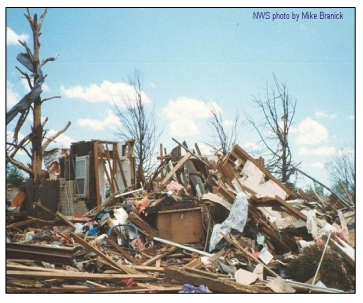 PM TO-1
社区紧急响应小组 (CERT) 灾难附录：龙卷风
TO-3
龙卷风的事实
可发生在每一个州，但中西部和东南部的某些区域最为常见  
龙卷风季为春季和夏季，但也可以在一年中的任何时刻发生 
可在一天中的任何时刻内发生，但最容易在下午 4:00 点到 9:00 点间发生 
龙卷风每年会造成成百上千万美元的损失
PM TO-1
社区紧急响应小组 (CERT) 灾难附录：龙卷风
TO-4
增强型藤田损失级数 (Enhanced Fujita Damage Scale)
官方用于测量龙卷风的强度 
六级
EF0：65-85 mph
EF1：86-110 mph
EF2：111-135 mph
EF3：136-165 mph
EF4：166-200 mph 
EF5：超过 200 mph
PM TO-1
社区紧急响应小组 (CERT) 灾难附录：龙卷风
TO-5
应对龙卷风的筹备工作
熟悉本地区所面临的龙卷风风险 
识别潜在避难区域
预制建筑物（例如：移动式房屋）并非完全安全 
了解您所在社区使用的警报系统  
执行家庭龙卷风演习
PM TO-2
社区紧急响应小组 (CERT) 灾难附录：龙卷风
TO-6
龙卷风警报征兆
直至地面、不断旋转的漏斗云  
一堆残骸被风卷起，特别是在地面上即可看到这一情况时，则表明了龙卷风的位置 
即使您无法看到漏斗云，上述情况也表明了龙卷风的形成  
听见类似于货运火车驶来时的响亮的轰隆声 
在暴风雨发生期间和暴风雨过后不久，周边环境异常寂静  
风可能减弱，空气变得静止 
空中有残骸坠落  
天色发生变化
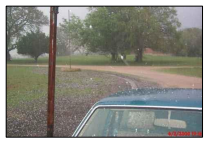 PM TO-3
社区紧急响应小组 (CERT) 灾难附录：龙卷风
TO-7
龙卷风发生期间
若权威机构发出龙卷风预告：
随时关注国家海洋和大气管理局 (NOAA) 全灾天气广播、本地广播电台和电视上的天气预报；查看警告通知 
查看您将到哪里获得保护，并与周边人员进行讨论  
如有必要请变更您的计划，以确保您能够快速抵达保护地 
致电给任何您的熟识人员，他们可能没有关注预告或在抵达保护地时需要援助
PM TO-3
社区紧急响应小组 (CERT) 灾难附录：龙卷风
TO-8
龙卷风发生期间
若权威机构发出龙卷风警报：
请立即转移到国际规范委员会 (ICC) 500 暴风雨避难所或联邦紧急事务管理局 (FEMA) 的安全房间，或建筑物底层的无窗房间或走廊内（地下最佳），或已经确定的最佳可用避难区域 (Best Available Refuge Area, BARA) 
使用家具和毛毯掩护自身 
聆听紧急报警系统 (EAS) 和国家海洋和大气管理局 (NOAA) 天气广播 
如果您正在驾车，请找到附近的一栋坚固耐用的建筑物，并在该建筑物最底层的室内房间内和走廊内寻求掩护
PM TO-3
社区紧急响应小组 (CERT) 灾难附录：龙卷风
TO-9
龙卷风发生之后
请小心谨慎地离开已经损毁的建筑物 
如果您闻到煤气味或看到潜在可燃物泄漏时，禁止使用火柴或打火机，且请立即离开 
一旦被困，请使用布块/面罩遮盖口部 
避免接触掉落的电缆或已经破损的公用设施线缆 
向 9-1-1 或电力供应商报告 
远离已经损毁的区域和已经损毁的建筑物
PM TO-4
社区紧急响应小组 (CERT) 灾难附录：龙卷风
TO-10
龙卷风发生之后
清理现场时请谨慎小心；请穿戴保护性衣物  
请关闭公用设施 
保留电话，将其仅用于紧急事件
PM TO-4
社区紧急响应小组 (CERT) 灾难附录：龙卷风
TO-11
您最后还有疑问吗？
您对龙卷风还有其他问题、评论或担忧吗？
社区紧急响应小组 (CERT) 灾难附录：龙卷风
TO-12
社区紧急响应小组 (CERT) 灾难附录
海啸
简介
海啸可以袭击美国沿海的大部分地区以及内陆的某些区域  
海啸现已造成 700 多人死亡——大部分为溺亡——且给美国沿海各州和领土造成了近 20 亿美元的损失  
海啸通常会给海湾和港口带来最严重的损坏  
海啸由一组海浪构成；单层海浪可高达 200 英尺
PM TS-1
社区紧急响应小组 (CERT) 灾难附录：海啸
TS-1
海啸的影响
死亡人员 
通常为溺水身亡 
干扰
交通、电力和其他关键社区基础建设的中断 
沿海地区遭到肆虐 
带来经济损失
PM TS-1
社区紧急响应小组 (CERT) 灾难附录：海啸
TS-2
海啸的事实
海啸可以顺着沿海河口和河流影响上游地区 
海啸的第一层海浪可能并非为最大规模的海浪  
取决于水下地形和海浪袭击海岸的角度，一次海啸对海岸各地所造成的影响各有不同
PM TS-1
社区紧急响应小组 (CERT) 灾难附录：海啸
TS-3
应对海啸的筹备工作
知晓本地区的海啸风险 
请找到本地的淹没区域，并针对您的家庭、工作场所和您频繁抵达的区域制定撤离计划 
了解可能发生海啸的自然征兆 
如果您所生活和工作的地区面临着海啸所带来的风险，请在接到指示后准备撤离  
如果您正在海啸风险区域内旅游，则请询问酒店、汽车旅馆或营地管理人，获取撤离路线
PM TS-1
社区紧急响应小组 (CERT) 灾难附录：海啸
TS-4
应对海啸的筹备工作
与您的家人讨论海啸 
根据本地区的计划编制个人和家庭撤离计划 
与您的保险代理进行交流 
使用国家海洋和大气管理局 (NOAA) 天气广播，了解并订阅本地海啸警告和警报
PM TS-2
社区紧急响应小组 (CERT) 灾难附录：海啸
TS-5
财产保护
避免在距离海岸线只有几百英尺的地区修建房屋和居住在这里的建筑物内  
这类区域最容易受到海啸、强风和海岸暴风雨所造成的损毁  
抬高沿岸的房屋 
大部分海啸海浪都不超过 10 英尺  
咨询专业人士获取如何确保您的房屋能够更好地抵御海啸的建议
PM TS-2
社区紧急响应小组 (CERT) 灾难附录：海啸
TS-6
海啸警告和警报
海啸预告 
远处已经发生地震。可能会造成海啸  
请密切关注，获取更多信息。如有必要请准备采取措施
海啸公告 
预计或正在发生带有强大水流和海浪的海啸，可危及水里或靠近水体的区域。这可能造成海滩和港口领域的洪灾
远离水域、海滩和水路；遵守本地官员发出的指示
PM TS-3
社区紧急响应小组 (CERT) 灾难附录：海啸
TS-7
海啸警告和警报
海啸警报 
预计或正在发生可能造成大规模洪灾的海啸。可能发生危险的海岸洪灾，带来强大水流，并可在灾难最初抵达后持续几个小时或几天
遵守本地官员给出的指示。建议撤离。请转移到地势较高的区域或内陆区域（远离水源）
PM TS-3
社区紧急响应小组 (CERT) 灾难附录：海啸
TS-8
海啸发生期间
若处在海啸风险区域，请立即撤离 
请遵守本地权威机构发出的指示 
尽可能地抵达位于内陆的地势较高的区域 
如果无法及时抵达地势较高的区域或转移到内陆，则请转移到一栋加固型高层建筑物的上层 
听取国家海洋和大气管理局 (NOAA) 天气广播或海岸警卫队 (Coast Guard) 紧急电台
PM TS-3
社区紧急响应小组 (CERT) 灾难附录：海啸
TS-9
海啸发生期间
如果您正在出海，则请尽量远离海岸  
如果您的船正停泊在港口，若本地权威机构（港口调度员或港口指挥）允许，且您拥有在海上逗留时可维持两到三天的物资，请驾船驶离岸边
PM TS-4
社区紧急响应小组 (CERT) 灾难附录：海啸
TS-10
海啸和地震
若在沿海区域发生了大地震：请趴下、掩护、抓紧  
当摇晃停止时，请迅速转移到内陆或立即转移到地势较高的区域  
听取官方撤离通知 
如果接到这一通知，则请立即按照撤离路线进行撤离  
避免掉落的电缆，远离建筑物和桥梁
PM TS-4
社区紧急响应小组 (CERT) 灾难附录：海啸
TS-11
海啸发生之后
只有在本地官员通知您可以安全返回时，才可返回家中  
请勿尝试驾车驶过已经被洪水淹没的区域  
避免趟过洪水，洪水中可能藏匿有危险的残骸或已经受到污染  
避免接触掉落的电线或已经破损的公用设施线缆，且您在看到这类情况后请立即上报 
在官方尚未通知可以安全进入某一区域前，避免进入损毁的区域
PM TS-4
社区紧急响应小组 (CERT) 灾难附录：海啸
TS-12
海啸发生之后
注意那些可能被洪水淹没的区域  
公路和桥梁可能受到影响并遭到损坏，且在一辆车通行时可能会坍塌 
避免进入已经损毁的建筑物 
若您的房屋已经严重被淹，请仅在官员通知已经可以安全进入时再进入房屋 
请扔掉任何食物，包括被淹在洪水中的罐装食物，因为它们可能已受污染
PM TS-4
社区紧急响应小组 (CERT) 灾难附录：海啸
TS-13
您最后还有疑问吗？
您对海啸还有其他问题、评论或担忧吗？
社区紧急响应小组 (CERT) 灾难附录：海啸
TS-14
社区紧急响应小组 (CERT) 灾难附录
火山
简介
火山可带来各种类型的灾害，包括：火山灰、火山泥流、有毒气体、高温水和残骸所构成的山洪暴发，并可致人死亡和损毁财物  
大规模爆炸性火山爆发可威胁到周边几百英里以内的人员和财物，甚至可以影响全球气候
PM VO-1
社区紧急响应小组 (CERT) 灾难附录：火山
VO-1
简介
美国所拥有的活火山数量位居世界第三，仅次于日本和印度尼西亚  
美国及其领土共拥有 169 座地质性活火山，其中有 54 座极其活跃，可对公众安全造成很大或极大威胁  
自 1980 年以来，美国每年至少会经历五次火山爆发
PM VO-1
社区紧急响应小组 (CERT) 灾难附录：火山
VO-2
火山类型
白雪覆盖火山（例如：阿拉斯加州和太平洋西北部地区的火山）可通过火山泥流带来严重危险  
爆炸式火山（阿拉斯加州和美国西部某些地区的火山）可带来火山灰所造成的风险，影响火山爆发地周边几百英里到几千英里的区域  
喷溢式火山（夏威夷州的火山）通常喷发时较为和缓，熔岩会慢慢溢出，出现火山烟雾的风险加大
PM VO-1
社区紧急响应小组 (CERT) 灾难附录：火山
VO-3
火山的影响
死亡人员 
通常因火山灰窒息、高温伤害和创伤所导致  
火成碎屑流在火山爆发事件中造成了大部分人员的死亡  
干扰 
交通、电力和其他服务的中断 
因建筑物和道路损毁带来经济损失
PM VO-1
社区紧急响应小组 (CERT) 灾难附录：火山
VO-4
火山的危险
爆发 
熔岩 
火成碎屑流 
火山泥流（火山泥石流） 
火山气体 
喷发碎屑/火山灰 
山体滑坡 
火山雾霾（烟雾）
PM VO-1
社区紧急响应小组 (CERT) 灾难附录：火山
VO-5
爆发
爆发可能相对平静，造成熔岩在土地上缓缓蔓延扩大  
爆炸性爆发则可向天空喷出火山气柱和石块，可高达几十英里，并将火山灰传播到几百英里外的下风区域
PM VO-2
社区紧急响应小组 (CERT) 灾难附录：火山
VO-6
熔岩
熔岩流是指融化后的岩石所形成的流动物质，它可以平静地从火山口溢出，或可像熔岩喷泉一样爆炸性地喷出  
鉴于熔岩温度极高，因此熔岩流也是极易造成火灾的一种危险  
熔岩流可摧毁其行进路径中的一切物体，禁止尝试对其引流  
大部分熔岩流的速度都很缓慢，使得人们能够逃离，但某些熔岩流的流速也可高达 40 mph（英里/小时）
PM VO-2
社区紧急响应小组 (CERT) 灾难附录：火山
VO-7
火成碎屑流
由高密度的高温熔岩块、浮岩、火山灰和火山气体共同组成  
可以以极快的速度从火山陡坡上冲下，通常会顺着山谷流动，且流动速度可超过 50 mph（英里/小时）  
可摧毁行进路径中的一切物体和建筑物；火成碎屑流中的岩石和气体的温度极高，通常在 390 至 1300 华氏度之间——能够造成火灾，融化冰雪
PM VO-2
社区紧急响应小组 (CERT) 灾难附录：火山
VO-8
火山泥流
火山泥流是指泥土流和残骸流，通常由火山两侧的火山物质构成  
历史上，火山泥流可谓是死亡率最高的火山灾害之一  
可快速冲入山谷和溪流，速度在 20 到 40 mph
（英里/小时）之间，可流至 50 英里开外的位置
PM VO-3
社区紧急响应小组 (CERT) 灾难附录：火山
VO-9
火山气体
火山在喷发期间会释放出气体，但气体也可抵达地面上的气孔或小型开口，从地面裂缝中被释放出来
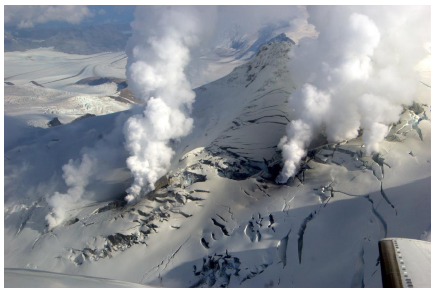 PM VO-3
社区紧急响应小组 (CERT) 灾难附录：火山
VO-10
火山灰/喷发碎屑
喷发碎屑：部分岩浆和岩石喷入大气后的碎屑  
火山灰：火山灰是指喷发碎屑中小于 1/12 英寸的细小颗粒  
火山灰可以给距离火山爆发地几百英里开外的人员和设备造成影响，而喷发碎屑则会在火山地面和附近坠落下来
PM VO-3
社区紧急响应小组 (CERT) 灾难附录：火山
VO-11
火山灰/喷发碎屑
火山灰能够： 
造成严重的呼吸道问题
降低能见度
污染供水
造成雷电交加的暴风雨
干扰所有机械运转，造成引擎熄火，特别是会给航天飞行器带来麻烦
造成屋顶坍塌
PM VO-3
社区紧急响应小组 (CERT) 灾难附录：火山
VO-12
山体滑坡
其规模可从火山表面上松动的残骸小规模移动到可以造成整个火山顶或火山两侧坍塌的大型滑坡 
火山爆发、强降雨天气或大型地震都可导致火山山体滑坡，触发松动的火山岩石从山体脱落并滚到山下
PM VO-3
社区紧急响应小组 (CERT) 灾难附录：火山
VO-13
火山雾霾（烟雾）
这是一种空气污染，是当二氧化硫和其他火山气体在大气中与氧气、水滴、尘土和阳光产生化学反应所造成的  
二氧化硫是一种有毒气体，能够刺激皮肤、组织和眼睛、鼻子和喉咙的黏膜 
可导致某些人员呼吸窘迫
PM VO-4
社区紧急响应小组 (CERT) 灾难附录：火山
VO-14
伴随灾害
火山爆发可伴有其他自然灾害 
山洪暴发
野火 
海啸（在特殊情况下）
地震
PM VO-4
社区紧急响应小组 (CERT) 灾难附录：火山
VO-15
应对火山爆发的筹备工作
理解风险  
与您的保险代理进行交流  
准备灾难物资套装 
制定通讯计划 
制定一套疏散撤离计划 
制定原地避难计划
PM VO-4
社区紧急响应小组 (CERT) 灾难附录：火山
VO-16
警告和警报
了解您所在社区的火山爆发警报系统和紧急撤离计划  
不同的社区在提供警报和各种响应时会采取不同方式  
许多社区拥有警铃和其他警报技术，例如：网上激活色块（如：绿色、黄色、橙色、红色），来警告公众可能发生的火山爆发
PM VO-4
社区紧急响应小组 (CERT) 灾难附录：火山
VO-17
警告和警报
美国地质调查局 (United States Geological Survey, USGS) 的火山灾害项目也采用了一套全国警报通知系统，描述了各座火山的不稳定和喷发活动的程度  
美国地质调查局 (USGS) 火山通知服务 (Volcano Notification Service, VNS) 是一套免费服务，能够为您发送通知电邮，告知您有关美国境内火山的活动情况
PM VO-4
社区紧急响应小组 (CERT) 灾难附录：火山
VO-18
火山爆发发生期间
关注警告通知系统 
遵守撤离指令 
避免火山的下风区域和下游的河谷区域  
如适用，则可在建筑物内进行避难  
如果您处在室外，请保护自身不受火山灰沉降所带来的影响 
针对伴随灾害做好筹备工作 
在火山灰中驾驶是极其危险的  
请避免在大量火山灰沉降时进行驾车
PM VO-5
社区紧急响应小组 (CERT) 灾难附录：火山
VO-19
火山爆发发生之后
地表的熔岩流的冷却速度比在陷入地缝中的熔岩流的冷却速度要快；禁止攀爬熔岩地壳，直至权威机构认为此举安全  
远离火山灰沉降区域  
如果您患有呼吸道疾病，请避免与任何体积的火山灰进行接触  
请避免在大量火山灰沉降时进行驾车  
除非火山灰可能会导致屋顶坍塌，否则请不要到屋顶上清除火山灰 
 地表的熔岩流的冷却速度比在陷入地缝中的熔岩流的冷却速度要快；禁止攀爬熔岩地壳，直至权威机构认为此举安全
PM VO-6
社区紧急响应小组 (CERT) 灾难附录：火山
VO-20
您最后还有疑问吗？
您对火山还有其他问题、评论或担忧吗？
社区紧急响应小组 (CERT) 灾难附录：火山
VO-21
社区紧急响应小组 (CERT) 灾难附录
冬季暴风
简介
冬季暴风和异常低温可发生在本国的任何一个区域  
冬季天气可导致整个地区陷入瘫痪 
冰和强降雪天气可中断供暖、电力和通讯服务，持续时长可达几天 
鉴于路面结冰、降雪堆积，能见度低和极其寒冷，驾驶和行走都变得极为危险  
人们可能需要在没有任何公用设施或其他服务的情况下待在家里或工作场所内，直至可以安全驾车  
管道和主水管可能会破裂
PM WS-1
社区紧急响应小组 (CERT) 灾难附录：冬季暴风
WS-1
简介
长时间暴露在寒冷的天气中可造成严重健康问题，例如：体温过低和冻伤  
冬季暴风被称为“隐形杀手”，因为大部分死亡都是由暴风间接导致的，例如：在室内使用发电机所导致的一氧化碳中毒死亡
PM WS-1
社区紧急响应小组 (CERT) 灾难附录：冬季暴风
WS-2
冬季暴风的影响
死亡人员 
威胁生命的风险包括：汽车事故、心脏病、体温过低、冻伤、家庭火灾和一氧化碳中毒 
干扰
电力、交通、通讯和紧急医疗服务的中断
PM WS-1
社区紧急响应小组 (CERT) 灾难附录：冬季暴风
WS-3
冬季暴风的元素
重大降水，包括大量降雪 
温度低至可以使得降水形式成为雨夹雪或降雪，或导致雨水结冰
冬季洪灾 
极度严寒
PM WS-2
社区紧急响应小组 (CERT) 灾难附录：冬季暴风
WS-4
重大降水
降雪可分为五种类型
暴风雪
高吹雪
雪颮
阵雪
小雪
结冰可分为三类：
雨夹雪
冰雨
冰暴
PM WS-2
社区紧急响应小组 (CERT) 灾难附录：冬季暴风
WS-5
重大降水
冬季洪灾包含三种类型：
沿海洪灾
冰塞 
雪融水
PM WS-3
社区紧急响应小组 (CERT) 灾难附录：冬季暴风
WS-6
寒冷的影响
风寒
并不指实际的空气温度，相反，它是指暴露在外的皮肤对风和寒冷气温的感受 
冻伤 
最常见于双手、鼻子、耳朵和双脚 
可见迹象和症状
肤色呈白色或灰黄色
皮肤感到异常坚硬或苍白如蜡 
手脚感到麻木
PM WS-4
社区紧急响应小组 (CERT) 灾难附录：冬季暴风
WS-7
寒冷的影响
体温过低
颤抖
极度疲劳
困惑
双手笨拙
记忆力丧失
言语含糊 
嗜睡
PM WS-4
社区紧急响应小组 (CERT) 灾难附录：冬季暴风
WS-8
预告和警报
冬季天气公告
当天气情况预计将带来重大不便且可能造成危险时发布 
冬季暴风预告 
当严重冬季天气情况，例如：下大雪和/或结冰，可能会影响到您所在的区域，但具体位置和时间尚未确定时发布；权威机构会在距离潜在恶劣暴风来临前 12 至 36 小时时发布冬季暴风预告
PM WS-5
社区紧急响应小组 (CERT) 灾难附录：冬季暴风
WS-9
预告和警报
冬季暴风警报 
当预计在接下来 12 个小时内积雪和雨夹雪可能达到 4 英寸或更多时、或在 24 个小时内积雪和雨夹雪可能达到 6 英寸或更多时、或预计结冰厚度可达到 1/4 英寸或更多时发布且当暴风预计将在车流量较高的时期（例如高峰时期）袭击时，国家气象局 (NWS) 也会同时发出警报
PM WS-5
社区紧急响应小组 (CERT) 灾难附录：冬季暴风
WS-10
应对冬季暴风的筹备工作
理解风险 
为您的房屋做好防护，准备家庭紧急物资套装 
为您的汽车做好防护
准备一套车载紧急物资套装 
确保汽车拥有满箱汽油 
关注警报
PM WS-6
社区紧急响应小组 (CERT) 灾难附录：冬季暴风
WS-11
冬季暴风发生期间
请待在室内，穿着暖和 
避免过度疲劳 
关闭没有使用的房间 
禁止将室外取暖设备放在室内使用
禁止在室内使用发电机
PM WS-7
社区紧急响应小组 (CERT) 灾难附录：冬季暴风
WS-12
冬季旅行
如有可能，请避免驾车
如果您必须在冬季天气中驾车，请谨慎行驶
检查车辆保养 
确保给手机或收发两用的无线电设备充电并随身携带  
在您的车辆中装载已经补给的紧急物资套装
告知他人您的目的地、行车路线和预计抵达时间 
若被滞留，则请根据当时情况决定是否待在车内或离开 
关注天气预报
PM WS-7
社区紧急响应小组 (CERT) 灾难附录：冬季暴风
WS-13
冬季暴风发生之后
关注本地新闻，获取紧急事件信息和最新动态 
穿着暖和的衣物，保持身体干燥，避免长期暴露在寒冷和大风天气中 
请在结冰和积雪的路面上行走时格外小心  
在除雪时，请避免过度疲劳  
仅在必要时驾车出行 
在启动车辆前除去排气管上的雪和冰，并定期检查是否汽车处于空转状态在驾驶之前，清除汽车上的所有积雪和结冰
PM WS-7
社区紧急响应小组 (CERT) 灾难附录：冬季暴风
WS-14
您最后还有疑问吗？
您对冬季暴风还有其他问题、评论或担忧吗？
社区紧急响应小组 (CERT) 灾难附录：冬季暴风
WS-15